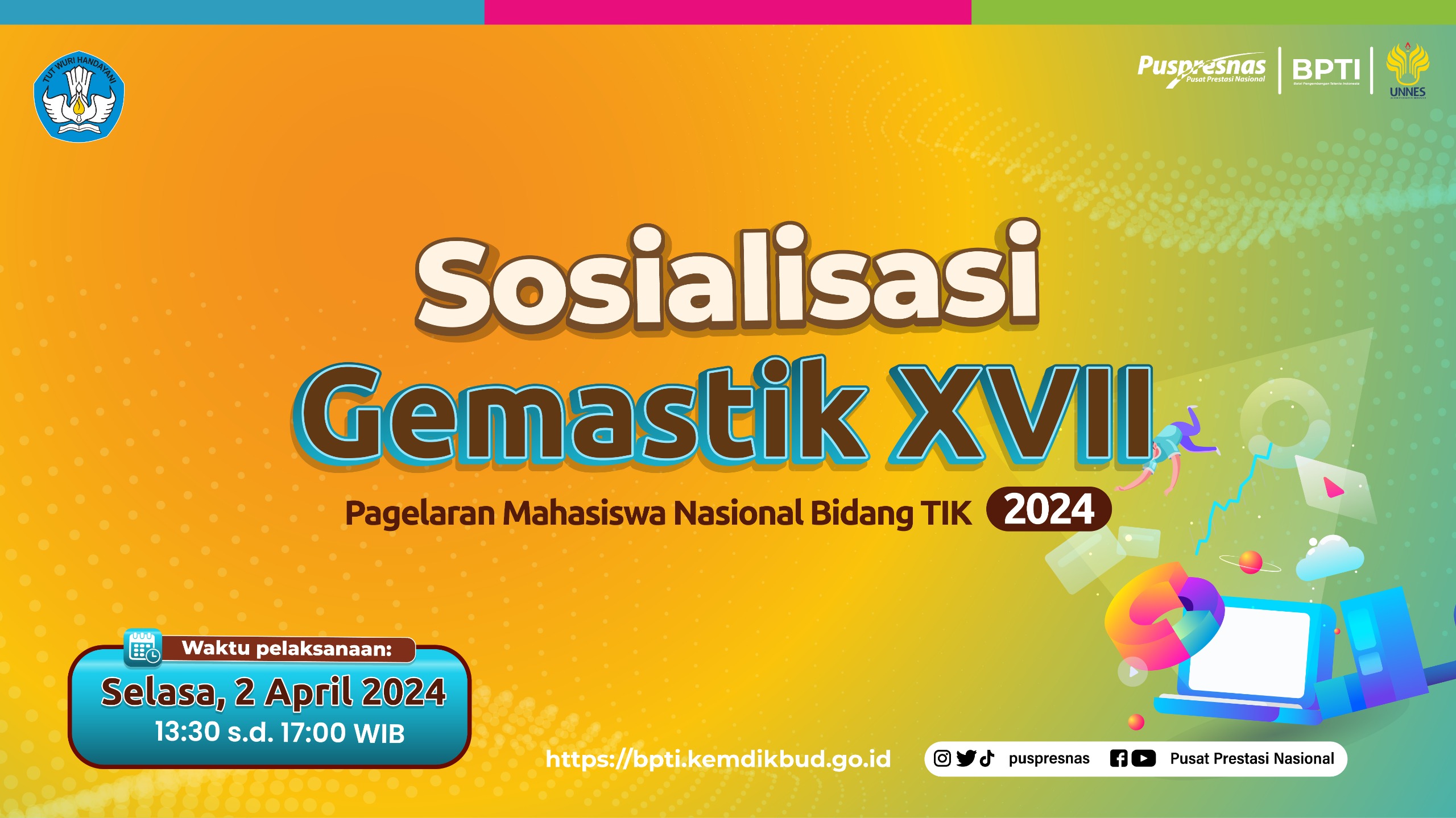 Divisi: 
Piranti Cerdas, Sistem Benam, dan IoT
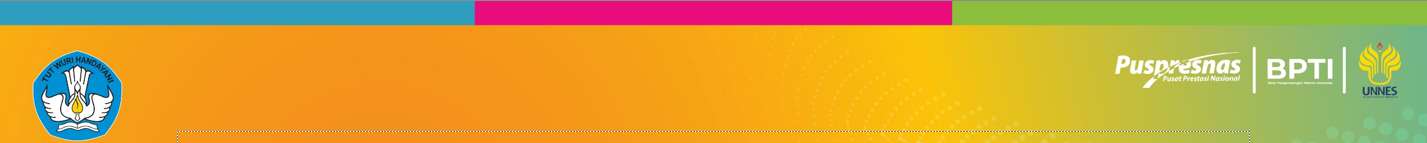 PENDAHULUAN
Piranti cerdas:  karya teknologi yang bekerja secara interaktif, adaptif, dan otomatis, sehingga mampu memberikan suatu solusi bagi permasalahan sehari-hari. 
Kecerdasan piranti  memanfaatkan kecerdasan buatan (artificial intelligence) yang sesuai dengan kebutuhan pemecahan masalah
Sistem benam (embedded systems): piranti keras (hardware) yang bekerja berdasarkan perintah dari piranti lunak (software) dan didesain memiliki tujuan dan fungsi yang spesifik
Internet of Things (IoT): konsep tentang objek tertentu yang memiliki kemampuan untuk mentransfer data lewat jaringan tanpa memerlukan adanya interaksi dari manusia ke manusia ataupun dari manusia ke perangkat komputer
02 April 2024
Sosialisasi Gemastik XVII/2024
1
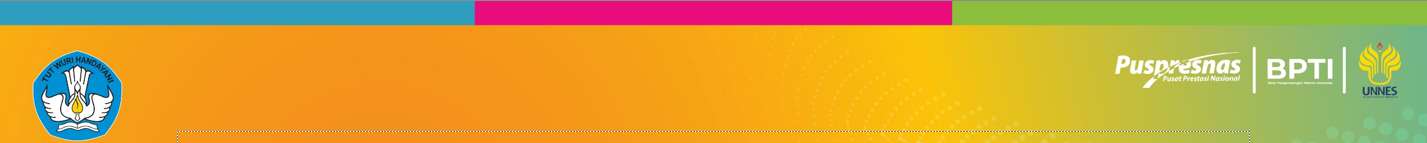 SASARAN LOMBA
Mengembangkan suatu piranti dengan sekaligus menerapkan tiga elemen teknologi:
Piranti yang menerapkan algoritma kecerdasan buatan untuk menyelesaikan suatu permasalahan tertentu
Mengimplementasikannya dalam suatu sistem benam
Menghubungkannya dengan jaringan Internet untuk mengetahui dan memberikan respon adaptasi dengan situasi lingkungannya
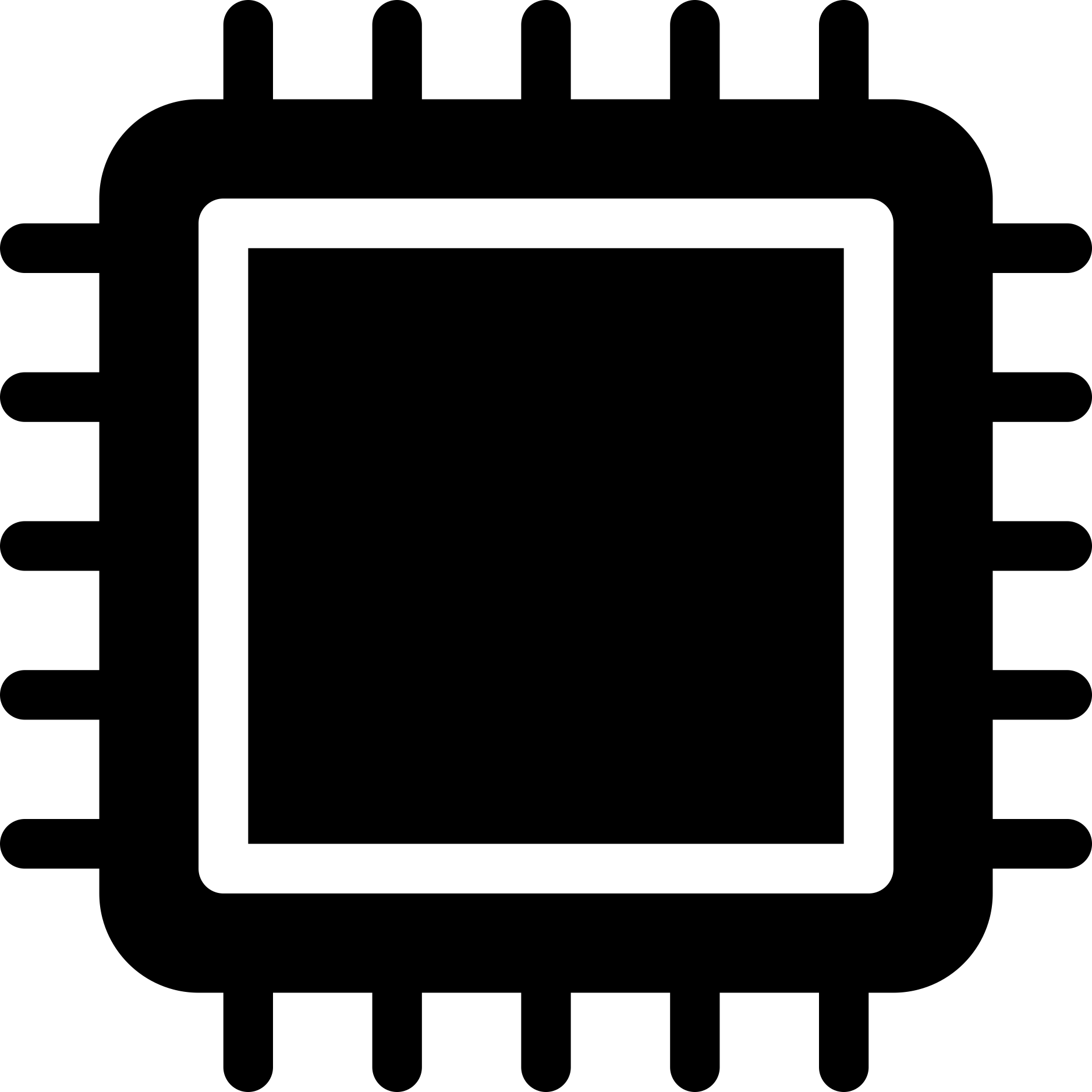 Problem
Algoritma
cerdas
Sistem benam
Internet &
cloud
02 April 2024
Sosialisasi Gemastik XVII/2024
2
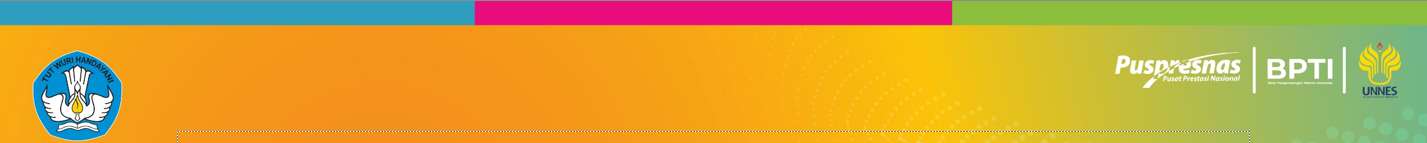 BIDANG LOMBA
Area Implementasi
sistem keamanan cerdas,
penyelamatan lingkungan hidup, 
sistem berbasis pemetaan geografis, 
kesehatan, 
Ketenagakerjaan,
teknologi asistif untuk disabilitas atau pasien,
sistem perdagangan elektronik, 
literasi ekonomi digital,
perangkat rumah tangga cerdas, 
automasi industri
pertanian, 
perkebunan,
kehutanan, 
peternakan, 
perikanan dan keluatan,
peningkatan produksi pangan, 
sistem logistik, 
pembangkitan dan penghematan energi, 
instrumentasi dan kendali elektronik, 
transportasi cerdas,
pengendalian dan mitigasi bencana,
Tema GemasTIK 2023
“TIK untuk Peningkatan Pelayanan
Publik Menuju Masyarakat Indonesia yang Sejahtera”
Bidang Sasaran
Sustainable Development Goals (SDG)
02 April 2024
Sosialisasi Gemastik XVII/2024
3
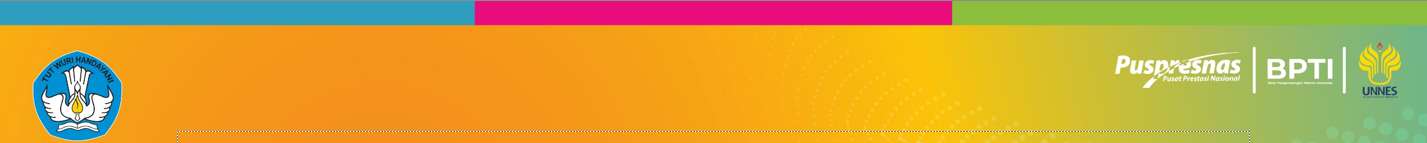 BABAK PENYISIHAN #1
Babak Penyisihan untuk kompetisi Piranti Cerdas, Sistem Benam, dan IoT dilaksanakan secara daring dengan berbasis penilaian proposal dalam bentuk makalah dan video. 
Tim peserta menyusun proposal dan membuat video proses pengembangan model karya inovasi. 
Tim peserta mengumpulkan proposal pengembangan karya inovasi Piranti Cerdas, Sistem Benam, dan IoT beserta tautan video rancangan karya inovasi yang sedang dikembangkan, dan dapat ditambahkan dokumen pendukung jika diperlukan.
Tim yang lolos Babak Penyisihan untuk maju ke Babak Final akan diumumkan pada tanggal 26 Juli 2024.
Berkas-berkas babak penyisihan diunggah paling lambat tanggal 17 Juni 2024 pukul 23.59 WIB pada laman kompetisi Gemastik, yaitu terdiri dari sbb:
02 April 2024
Sosialisasi Gemastik XVII/2024
4
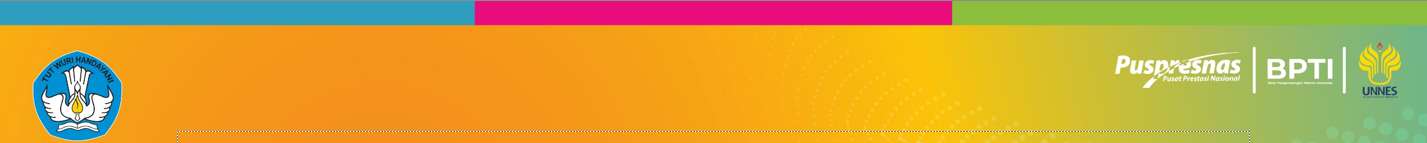 BABAK PENYISIHAN #2
Surat Pernyataan
Surat Pernyataan yang berisikan tentang pernyataan bahwa karya orisinal, tidak plagiat, tidak melanggar hak cipta. 
Bila karya yang dilombakan adalah pengembangan dari karya sebelumnya yang pernah memenangkan kompetisi tingkat nasional, maka Surat Pernyataan harus memuat penjelasan perbedaan antara keduanya, yang bila dikuantifikasikan lebih dari 50% (sesuai Bab III B. Persyaratan Umum butir no. 9). 
Surat ditandatangani oleh ketua tim di atas materai dan dikumpulkan dengan format PDF, ukuran file maksimal 2 MB.
02 April 2024
Sosialisasi Gemastik XVII/2024
5
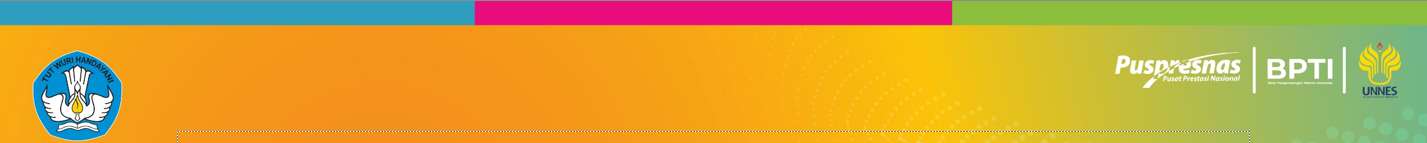 BABAK PENYISIHAN #2
Proposal
Proposal karya inovasi piranti cerdas, sistem benam, dan IoT yang diajukan merupakan ide orisinal dengan tidak menjiplak karya inovasi yang sudah ada (baik yang telah dikembangkan oleh tim maupun orang lain).
Proposal diharapkan menjelaskan kelebihan karya inovasi yang dikembangkan dari sudut pandang seluruh kriteria penilaian dan juga kelebihannya jika dibandingkan dengan karya inovasi lain yang serupa.
Proposal disusun mengikuti sistematika sebagai berikut:
Cover, memuat judul atau nama inovasi, nama tim dan anggota, logo Kemdikbudristek di pojok kiri atas, logo GEMASTIK XVII/2024 dan logo Perguruan Tinggi peserta di pojok kanan atas
Abstrak
Latar belakang
Tujuan dan manfaat
Metode dasar pengembangan karya (penjelasan tentang bagaimana 3 elemen dari kategori lomba ini: kecerdasan, sistem benam, dan IoT digunakan)
02 April 2024
Sosialisasi Gemastik XVII/2024
6
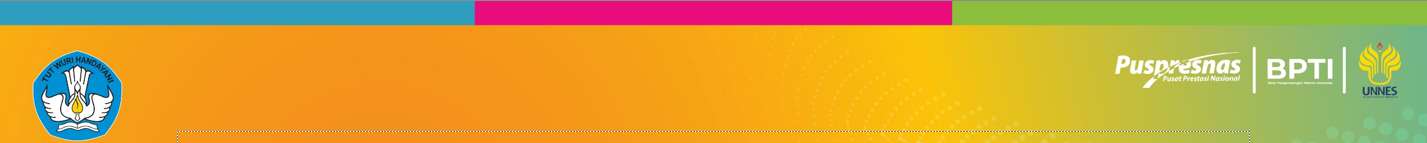 BABAK PENYISIHAN #3
Desain purwarupa/model (desain perangkat keras, sumber daya/power source, spesifikasi penggunaan sensor, skema rangkaian alat, desain 3D)
Analisis fungsional, cara kerja, dan kinerja/performansi
Rencana implementasi dan perkembangan pengerjaan (yang telah dikerjakan dan yang akan dikerjakan)
Foto dan penjelasan hasil implementasi mock-up/purwarupa/model pada hasil pengembangan 50%
Tautan video proses pengembangan model karya inovasi
Daftar Pustaka
Proposal ditulis maksimal 30 halaman (total) termasuk lampiran dan kelengkapan lainnya. Proposal dikumpulkan melalui aplikasi babak penyisihan pada laman kompetisi Gemastik dalam bentuk PDF dengan format penamaan file “GEMASTIK XVII Piranti Cerdas - <ID-Tim> - <Nama Tim> - <Judul Karya> - Proposal.pdf”, dengan ukuran tidak melebihi 8 MB. File proposal dalam format PDF, tidak diperkenankan untuk dilakukan kompresi ke dalam format ZIP maupun RAR.
02 April 2024
Sosialisasi Gemastik XVII/2024
7
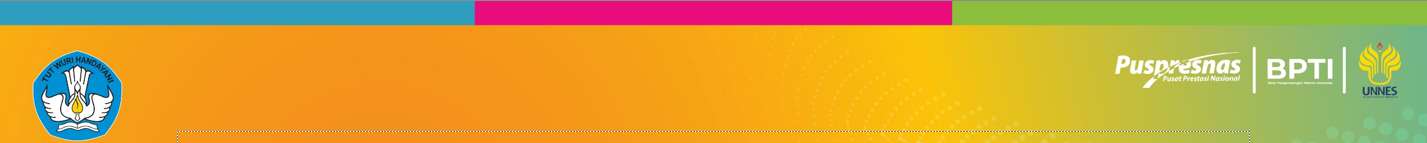 BABAK PENYISIHAN #4
Video
Video mewakili gambaran proses perancanangan karya inovasi dan demonstrasi hasil pengembangan pada kemajuan minimal 50%;
Video harus menggambarkan mengapa piranti tersebut berguna dalam menyelesaikan masalah yang diangkat oleh tim;
Video harus menggambarkan bagaimana ketiga elemen lomba (kecerdasan, sistem benam, dan IoT) diimplementasikan;
Penyajian video menarik bagi calon pengguna dan investor;
Demonstrasi juga diperbolehkan menggunakan device asli sehingga perekaman dilakukan dengan menggunakan kamera;
Video dalam format MP4 720p dengan durasi maksimal 3 menit;
Mencantumkan teaser/intro GEMASTIK pada awal dan/atau akhir video;
Video diunggah ke situs YouTube dengan tautan disertakan saat mengunggah proposal ke laman kompetisi Gemastik, Video YouTube diberi judul GEMASTIK XVII Piranti Cerdas - <ID Tim> - <Nama Tim> - <Judul Karya>..
02 April 2024
Sosialisasi Gemastik XVII/2024
8
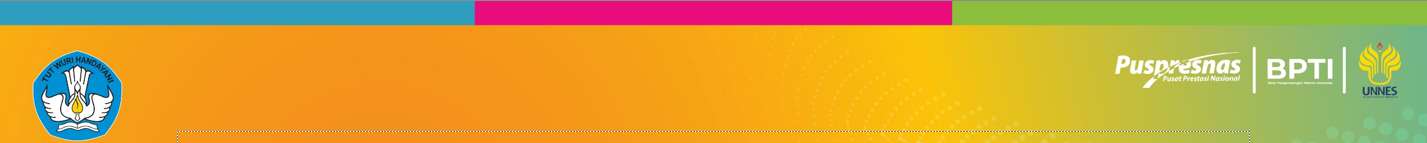 BABAK FINAL #1
Pendaftaran ulang kepesertaan babak final dan unggah dokumen babak final semua tim finalis tanggal 18 Agustus s. d. 2 September 2024 pada laman kompetisi Gemastik, berkas pada babak final terdiri dari:
Video Profil Karya, mengacu pada Bab III, Persyaratan Umum nomor 12
Makalah Gemastik, mengacu pada Bab III, Persyaratan Umum nomor 10
Hasil Uji Similaritas Makalah, mengacu pada Bab III, Persyaratan Umum nomor 10
Laporan Akhir 
Laporan akhir merupakan bagian lanjutan dan/atau perbaikan dari proposal. Bagian yang sudah ada di proposal dapat ditulis Kembali di laporan akhir dan harus di-highlight perubahan atau perbaikan yang terjadi dari bagian proposal. Laporan akhir dikumpulkan dalam format PDF.
Hasil Uji Similaritas Laporan Akhir
Hasil uji periksa similaritas (plagiarism) laporan akhir bisa menggunakan Turnitin, iThenticate, atau lainnya, maksimal dengan indeks similaritas 25%, dikumpulkan dengan format PDF.
Bukti Pendaftaran Hak Cipta (HKI) Karya
Mengacu pada Bab III, Persyaratan Umum nomor 11 bukti pendaftaran HKI ini bisa berupa screenshot pendaftaran karya pada web DJKI (Direktorat Jenderal Kekayaan Intelektual), poin plus jika berhasil mengumpulkan bukti pendaftaran HKI berupa sertifikat HKI, dikumpulkan dengan format PDF.
02 April 2024
Sosialisasi Gemastik XVII/2024
9
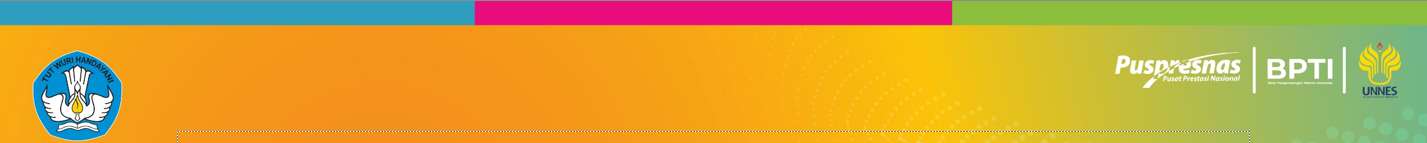 BABAK FINAL #2
File Presentasi
Kompetisi babak final dilaksanakan dengan dua kegiatan, yaitu sesi presentasi dan demo karya serta sesi tanya jawab dengan dewan juri;
File presentasi karya akhir diunggah ke laman kompetisi Gemastik dalam bentuk PDF maksimal 8 MB dengan penamaan file "GEMASTIK XVII Piranti Cerdas - <ID-Tim> - <Nama Tim> - <Judul Karya> - Karya Final.pdf". File presentasi dalam format PDF, tidak diperkenankan untuk dilakukan kompresi ke dalam format ZIP/RAR;
Presentasi dilaksanakan secara luring;
Babak final dilaksanakan secara luring dengan setiap tim finalis dialokasikan waktu 25 menit, yaitu
- 10 menit presentasi dan demo,
- 15 menit tanya-jawab tim peserta dengan tim juri
Peserta wajib mempersiapkan kode sumber dari karya inovasi apabila juri meminta untuk ditampilkan sebagai keperluan juri dalam menilai;
Urutan presentasi ditentukan dari undian pada saat technical meeting;
Setiap tim peserta sudah siap di ruang tunggu ruang pertemuan paling lambat 15 menit sebelum jadwal presentasi
Akan diberikan tanda peringatan 2 menit sebelum waktu presentasi habis;
Jika waktu presentasi sudah habis, maka akan dihentikan oleh panitia.
02 April 2024
Sosialisasi Gemastik XVII/2024
10
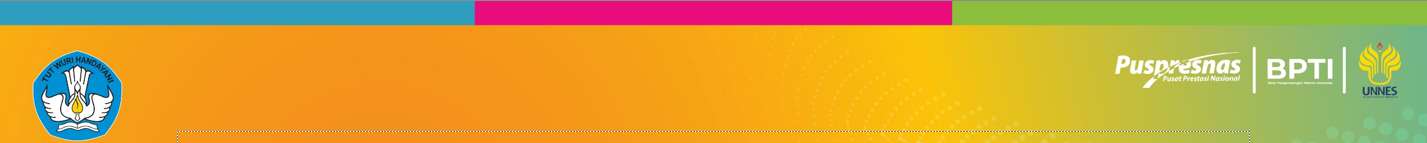 KRITERIA PENILAIAN BABAK PENYISIHAN
02 April 2024
Sosialisasi Gemastik XVII/2024
11
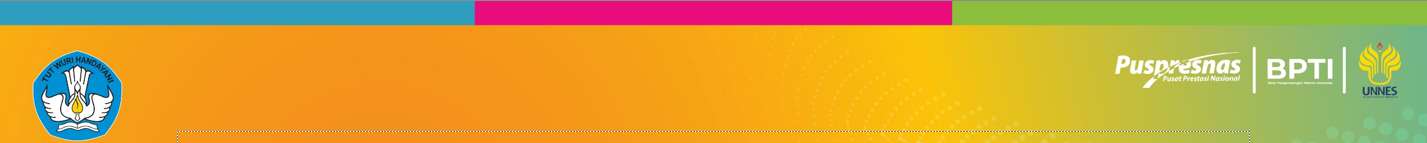 KRITERIA PENILAIAN BABAK FINAL
02 April 2024
Sosialisasi Gemastik XVII/2024
12
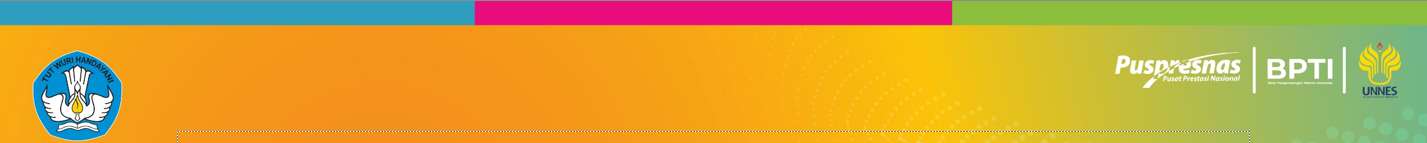 KETENTUAN KHUSUS
Karya penelitian/pengembangan memiliki kesesuaian pada salah satu lingkup topik yang dilombakan;
Karya penelitian/pengembangan dapat berasal dari proyek akhir atau tugas akhir yang terkait dengan kegiatan akademik kurikuler pada program studi diploma atau sarjana yang diikuti oleh para anggota tim kompetisi;
Karya yang diikutsertakan dalam kompetisi dapat merupakan hasil dari kegiatan yang sudah berjalan proses penelitian/pengembangannya;
Setiap tim hanya boleh mengajukan satu buah karya piranti;
Karya piranti belum pernah terpublikasi baik secara komersil maupun secara non-komersil kepada khalayak umum;
Piranti dapat dijalankan pada platform umum tanpa tambahan perangkat keras khusus;
Karya piranti yang diajukan merupakan ide orisinal dengan tidak menjiplak aplikasi yang sudah ada;
Karya piranti tidak mengandung unsur SARA (Suku Agama Ras dan Antar Golongan);
Jika karya adalah karya incremental / karya yang dikembangkan dari kontes sebelumnya, peserta harus menjelaskan pada juri mengapa karya tersebut diikutsertakan dan perbaruan karya tersebut dengan sebelumnya;
Keputusan juri bersifat mutlak dan tidak dapat diganggu gugat;
Peraturan yang belum tercantum akan ditambahkan kemudian hari bila diperlukan.
02 April 2024
Sosialisasi Gemastik XVII/2024
13
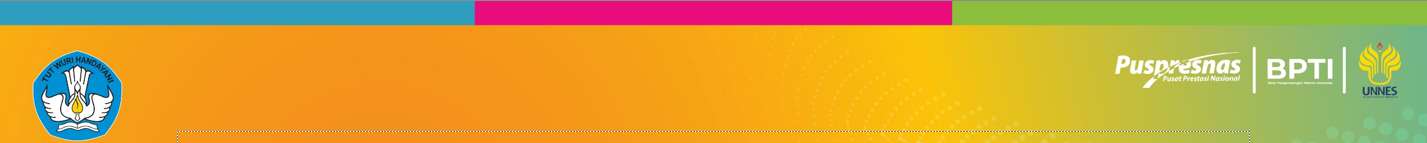 Terima Kasih
02 April 2024
Sosialisasi Gemastik XVII/2024
14